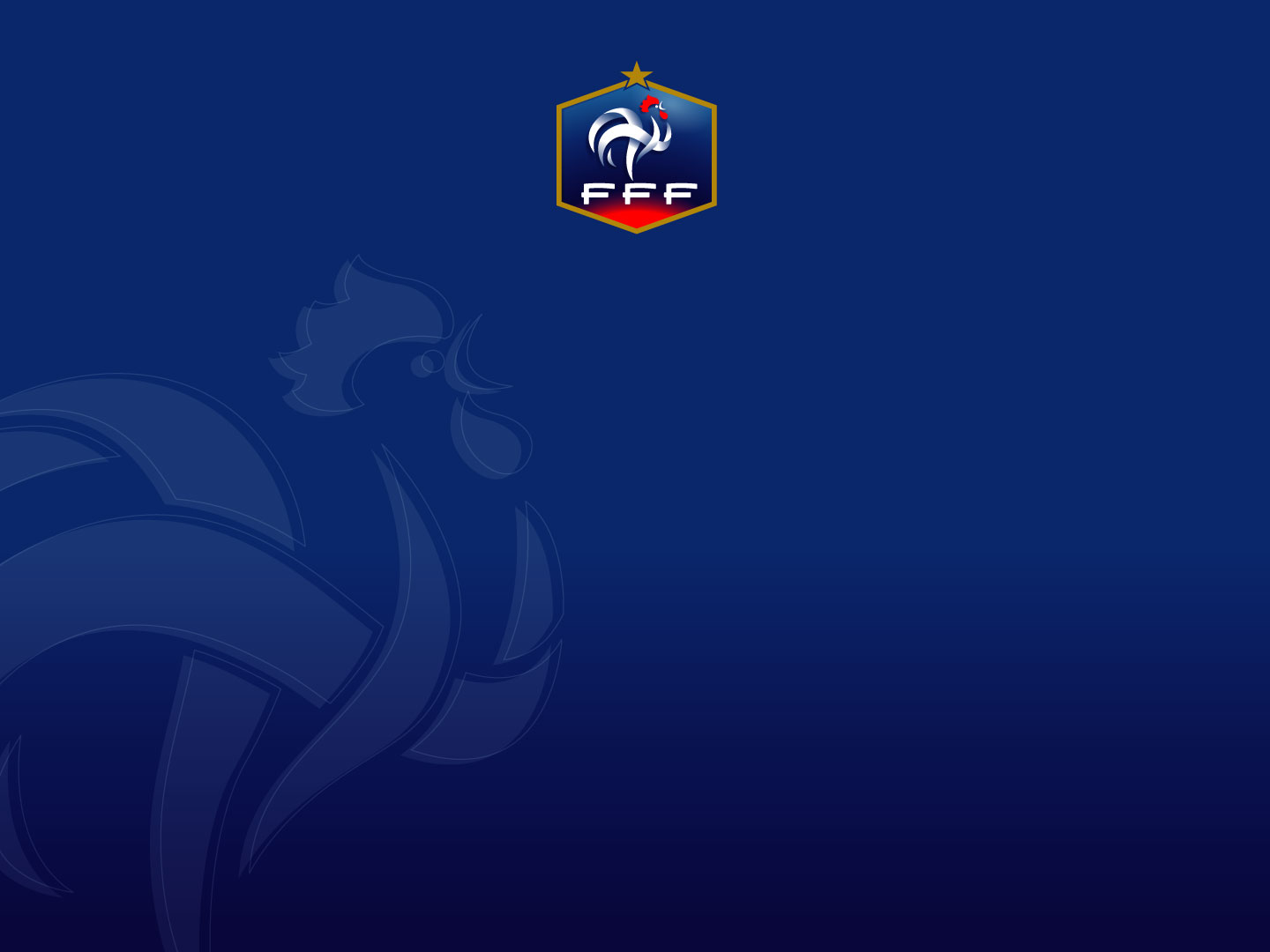 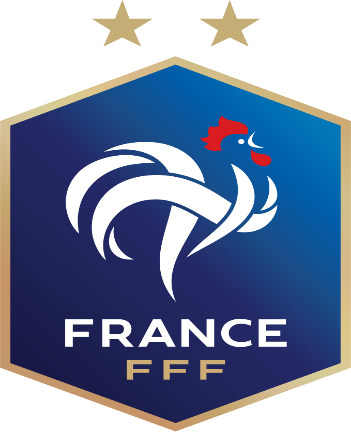 PROGRAMME EDUCATIF FEDERAL
Saison 20/21
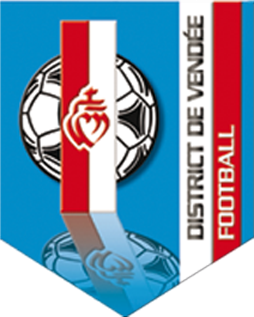 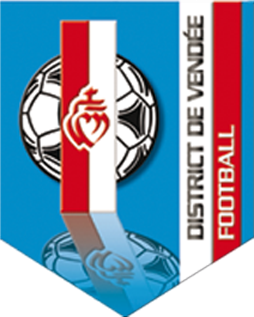 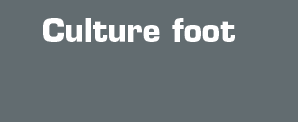 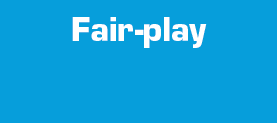 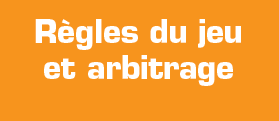 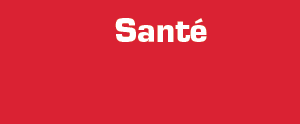 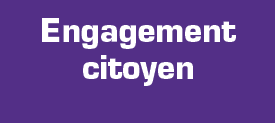 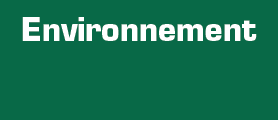 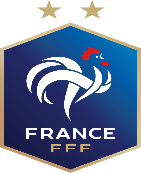 Nom du club
Date
Nb participants
100
Saison 2020 / 2021
Les Sables Football Club Olonne Château
Catégories
Ecole de foot
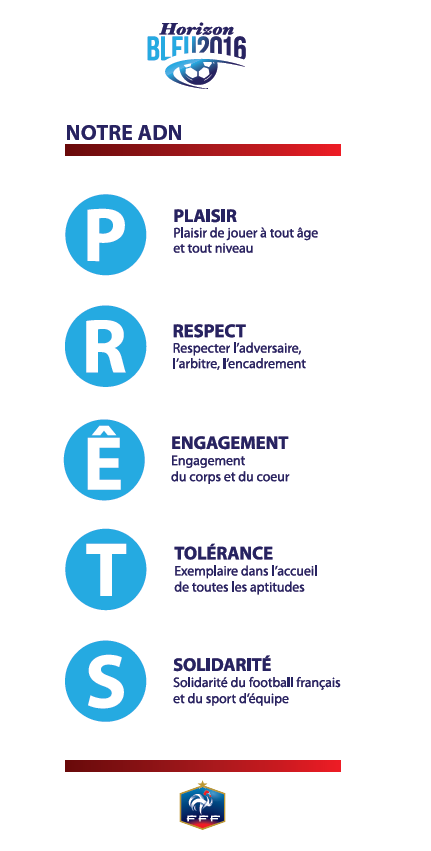 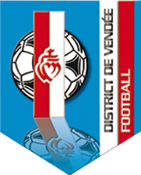 District
Nom de l’action
VENDEE
Je connais le FCOC
Thématique
Culture Foot (Club)
Résumé de l’action
2ème semaine de confinement.
 Un quiz a été transmis aux enfants, il portait sur le FCOC et ses valeurs.
Cette action avait pour but de faire connaitre les valeurs du club aux enfants en les aidant à les découvrir au travers de petites devinettes. 
La vie du club a aussi été abordée au cours de cette action. 
Cette action est mise en place plusieurs fois dans la saison pour permettre aux enfants de connaitre les valeurs du club et de les respecter. 


Solidarité, Plaisir, Respect, Esprit d’équipe, Passion.
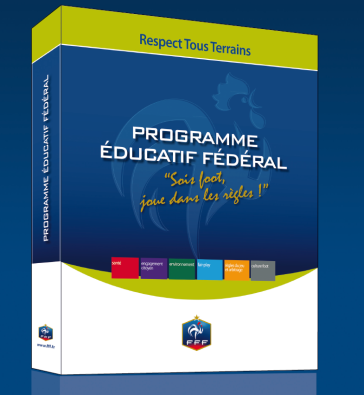 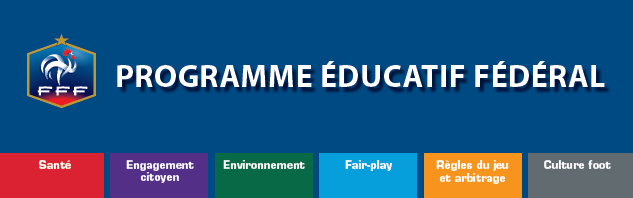 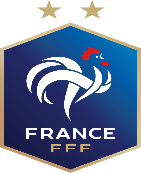 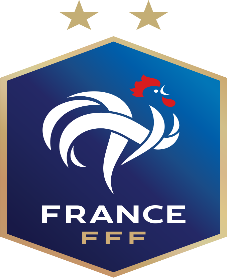 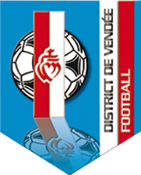 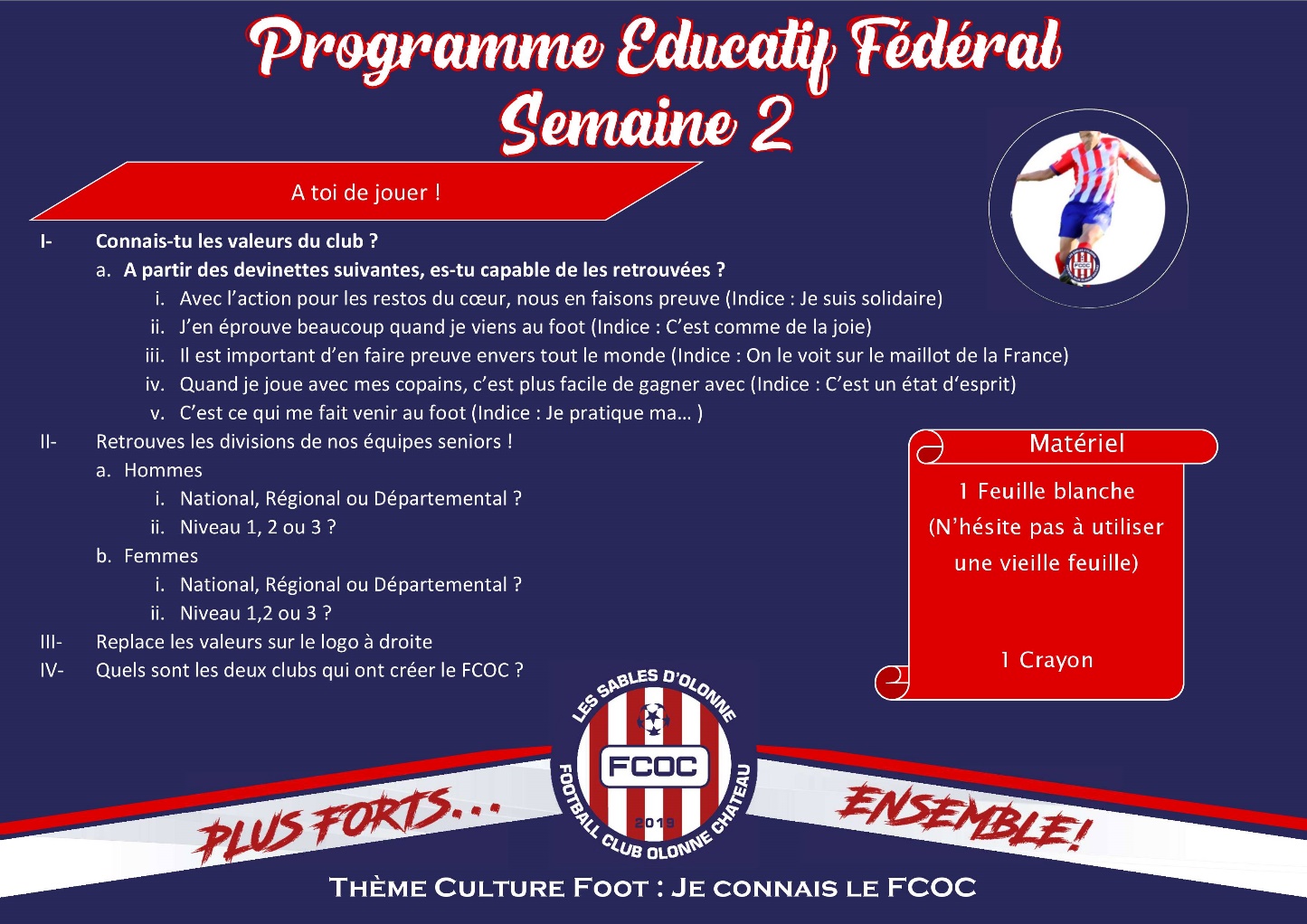 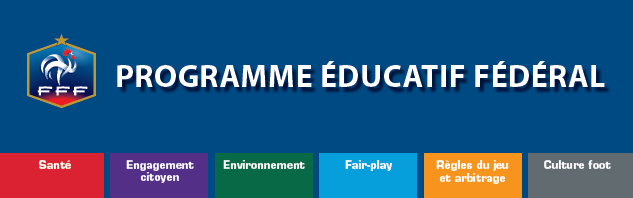 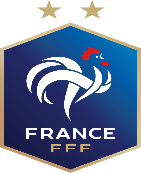 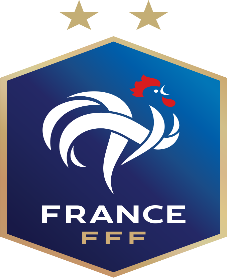 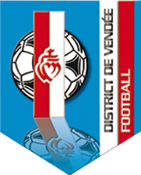 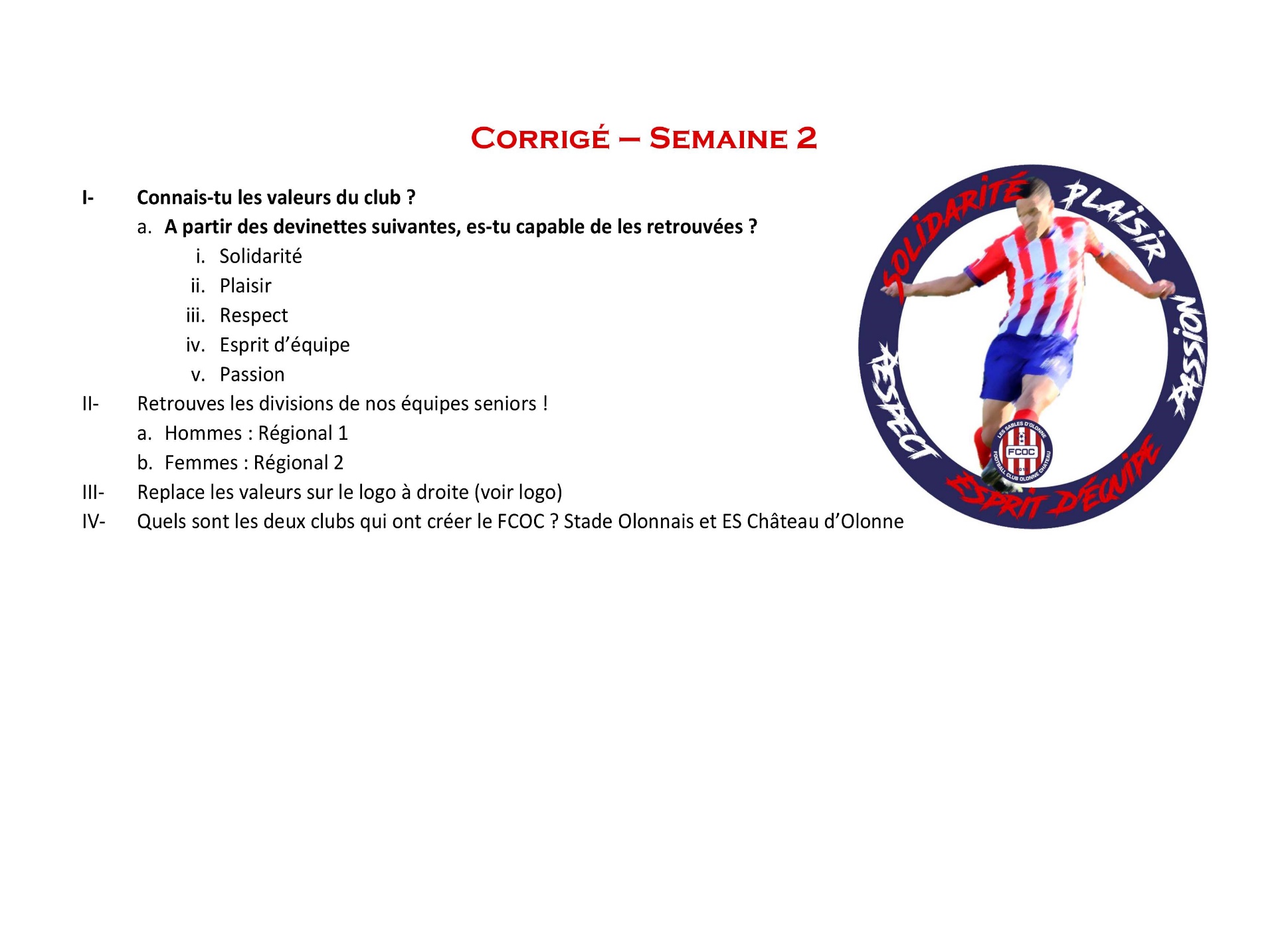